Factors Associated with Adult Deaths Caused by Prescription Opioid Use in Conjunction with Alcohol, Marijuana, Methamphetamine, or Cocaine
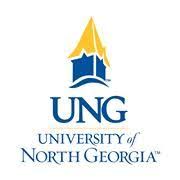 Jon M. Hager and 
John S. BatchelderDepartment of Criminal JusticeUniversity of North Georgia
The Opioid Crisis
Crisis began -- 1999
White House Recognition -- 2011
70,000 dead  from overdoses -- 2017 
(48,000 opioid-related)
CDC:  Drug overdose top cause of death -- 2019
	(Injury-related)
Federal, State, & Local Government Approaches to Suppress Opioid Overdoses
CDC’s Evidence-Based Strategies:

1. Medication-assisted treatment
2. Academic detailing
3. Medications that have no prior-authorization requirements 
4. Routine testing for Fentanyl in clinical settings
5. 911 Good Samaritan Laws
6. Naloxone distribution in treatment and criminal justice settings
Summary of Literature Review
1. Kandel, Hu, Griesler, and Wall (2017)
2. Griesler, Hu, Wall, and Kandel (2019)
3. Esther, Carole, and Traci (2014) 
4. Singh et al. (2018) 
5. The National Institute on Drug Abuse (2018a)
Fulton County, GA10% of Georgia’s 10.3 million persons (U.S. Census Bureau, 2018)
Demographics of Fulton County, GA(U.S. Census Bureau, 2018)
1. 48% male, 52% female
2. 45% Caucasian 
3. 44% African-American
4. 7% Asian
7% Hispanic

287 opioid-related deaths 2014 -- 2016
Variables
Dependent Variable
Primary cause of death

Independent Variables
Decedent’s age 
Biological sex 
Race
Polysubstance Use
Prescription opioid plus one or more of: 

Cocaine -- methamphetamine, marijuana -- alcohol
Hypotheses
H1: Opioid-only deaths and polysubstance-user deaths 
Biological sex (male and female)
H2: Opioid-only deaths and polysubstance-user deaths 
Age (age-39 and below or greater than age-39)
H3: Opioid-only deaths and polysubstance-user deaths
 Race – (Caucasian or African-American, Latino, and Asian)
Variables
Dependent variable: Cause of death (opioid-only or polysubstance)

Independent Variables 
(biological sex, race, and age)
Dependent Variable
247 subjects

107 Opioid only  
140 Poly-substance use
Independent Variable #1
Biological Gender:
 (162 males and 85 females)
Independent Variable #2
Race:    45% Caucasian
                          44% African-American
       7% Asian 
           7% Hispanic 

Recoded dichotomously :   Caucasian and Non-Caucasian
Independent Variable #3
Age:  Range 18 to 68 years-of-age (mean 39.77 - - Median 39)

 Recoded dichotomously
  (39 and below, > age-40)
Data Analysis & Results
Sex:    Null rejected   χ2(1,N = 247) = 10.834, p. = .001.    Lambda  12%. 

Race: Null Retained    χ2(1,N = 250) = 0.323, p. = .570. 


Age: Null Rejected   χ2(1,N = 250) = 3.905, p. = .048.         Lambda  12%.
Prevention
Overdose Data to Action & CDC

Cooperative agreement Data from emergency rooms 

Descriptions of drug overdose deaths -medical examiner and coroner  

A follow-up study: Was Overdose Data Plan effective?
Prevention
Overdose Data to Action & CDC 
Primary physicians -- Patients die while hospitalized (inpatient). 
(Not often reported to a medical examiner or coroner)

Inpatient medical history 
(to determine the use of other drugs prior to prescribing an opioid)
Prevention
Education

Healthcare professionals
Public education
Criminal justice professionals